CANDEJune 2015BoG MeetingFarinaz KoushanfarMember Technology Organization Representative
DA Perspective’15 (CANDE)
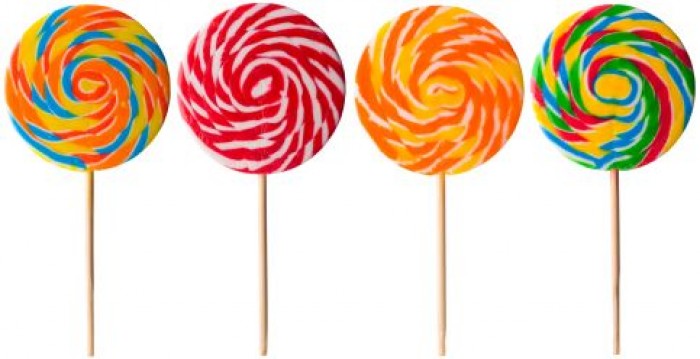 Farinaz Koushanfar, Rice U
Presentation to CEDA BoG
Background
Our team is committed to establish a new/
clear/impactful focus for CANDE
Possible new strategies
Developed over a series of meetings and discussions from 2013-present
Looked into the visionary activities from other communities
As we move from EDA to DA, the objective is to unite the directions and visions of our community members
Our Team
Chairs: Andrew Kahng(UCSD) and Farinaz Koushanfar (Rice U)
Members: Deming Chen (UIUC), Priyank
Kalla (Utah), Steve Levitan (U Pitt), Subhasih Mitra (Stanford), Gi-Joon Nam (IBM), Gang Qu (UMD), David Pan (UT Austin), Miodrag Potkonjak (UCLA), Zhiru Zhang (Cornell)
Summary of Recent Activities
Study subgroups
Relationship with CASS
DA Perspective Challenge’15
Internal Study Subgroups
We have formed three study groups, each addressing one of the following questions:

What has been projected for design, so far? (Gang, Zhiru, Farinaz)
How well have these projections been made? (Andrew, David, Gi-Joon)
What would the future look like? (Deming, Priyank, Subhasish, Steve, Miodrag)

Suggestions on where/how to present?
CASS Relationship
Historically we have been asked to help with ISCAS
Gi-Joon has helped for ISCAS’15 
Informed D. Skellern in Feb about closing CANDE TC
Need a summary of the internal review process which has resulted in the TC deciding on closure
The reasons for the closure  
Details of the closure resolution and voting conducted in a manner allowed for in the CANDE TC Bylaws
The formal date of closure
DA Perspective Challenge 2015 @DAC
Solicited visionary proposals describing key long-term research problems in DA of emerging domains
Those that can benefit/evolve the EDA practices and methodologies developed over a half century
Received 30 proposals, selected about 1/3 for presentation at the competition
The competition will be held in #300 Moscone Center, on Mon June 8th, 2015
Selected Proposals
Bourbaki design automation
Thinking outside the silicon box
Finding structure in chaos: automation of clinical genomic pipeline
Design automation without borders: from EDA tools to DA toolboxes
Design automation for networks of autonomous vehicles
Design automation of things – future of EDA: electronic vehicle power and energy optimization
Selected Proposals (Cont’d)
Embrace the brain century: EDA challenges in neuromorphic computing
Design automation in energy systems
A call for trustworthy trusted hardware
Design automation and test challenges for flexible electronics
Simulation and design challenges for integrated silicon photonics for high speed optical data communication
Integrated system-package-chip co-design environment
More About the Event…
3 mins presentation + 1 min Q/A
3 Awards + 1 best student proposal award
Judges: Ray Juan, CK Cheng, Sani, Shishpal
Will get the input from the audience as well
Need your ideas to get as many people attend the event as possible!
DATC Status:OpenDesign Flow Database June 2015BoG MeetingGi-Joon NamMember Technology Organization Representative
What We Have Been Building: OpenDesign Flow DB
Input Netlist
A
Partit ioner
B
Partit ioner
C
Partit ioner
D
Partit ioner
A
Floor plan
B
Floor plan
C
Floor plan
D
Floor plan
A
Place
B
Place
C
Place
D
Place
A
Clock
B
Clock
C
Clock
D
Clock
A
Route
B
Route
C
Route
D
Route
A
Time Opt
B
Time Opt
C
Time Opt
D
Time Opt
Place&Routed Output Netlist

Source: A. Kahng, J. Lienig, I. Markov, J. Hu, VLSI Physical Design: From Graph Partitioning To Timing Closure, Springer, 2011
13
Committee for OpenDesign Flow DB
•  Small yet active participating group
•  All confirmed








Execution Plan
Phase 1 (2015)
 Build a PD reference flow for physical synthesis
•   Reference flow release near ICCAD 2015
•   Workshop at DAC 2016
	Phase 2 (2016)
Build/Support contests in missing areas of PD design flow
•   Timing model and analysis (STA, SSTA)
•   Timing closure optimizations (buffering, cloning, logic optimization etc)
•   Detailed Routing
 Extend the concept to other areas
•   Logic synthesis
•   Architectural synthesis
•   Physical Verification/DFM areas
	Phase 3 (2017)
Cloudify the reference flow
DTCJune 2015BoG MeetingArjun RajagopalMember Technology Organization Representative
Outline
Distributed Design Flow : EDA 3.0 
AMS Simulation and Verification Gaps
Long Term Roadmaps for Design Challenges
Distributed Design Flow: EDA 3.0
As recently defined by Leon Stok (IBM) ( Keynote:Tau  2015) 
EDA1.0
Point tools on individual workstations
EDA 2.0
Integration of design tools on server farms
EDA 3.0
Integration of design flow on Distributed Clouds
EDA as a service with improved Data Analytics and Cost – Learn from Big Data: other data and graph parallel systems– Capitalize on the Changing nature of IT so we will be able to run this effectively.
Needs to work out infrastructure, database model , licensing and security
DTC strategy meeting at DAC to:
Define need and value proposition for companies for proposed EDA 3.0 
Can we enroll academia to build a demo/infrastructure and following for this effort
Can we use SRC/Si2/Accellara to define work for this effort.?  
Needs to be an open source model ? 
Example of similar efforts are the cadence OA standard for inter-operabilty between tools/flows 
Would be a multi-year project
AMS Verification and Simulation Gaps
DTC member companies sharing gaps on AMS verification:
Analog behavioral languages (e.g. Verilog-A) make top-level simulation seriously slow and often instable
(w)real modeling gives a too simplistic model abstraction which ignores continuous-time and conservative properties
Verilog-AMS offers insufficient features for system-level verification aspects (no interfaces, no user data types, etc.)
LRM is loosely defined  and vendors implement constructs differently causing compatibility  issues with IP’s across vendor tools 
At the A/D-boundary we face multi-language issues due to language limitations and incompatibilities
Identifying Long Term Roadmaps for Design Challenges
ITRS-2.0 : Defines new direction for semiconductor roadmap with updated design drivers. 
Lacks definition and ways to solve design productivity gaps( Tools/Flows)
How can DTC contribute ?
Drive ITRS  activity using working groups drawn from within DTC member companies to: 
Define different design drivers and unique challenges
Define workflows for reference designs
Engage with EDA Vendors with forward looking Roadmap from ITRS work
DTC members provide a prioritized list of focus area/challenges
Define design technology improvements and workflow requirements to drive designer productivity
Solid-State Circuits SocietyJune 2015BoG MeetingBryan AcklandMember Society Representative
SSCS Highlights
Publications
Journal of Solid State Circuits:
Mean time to electronic publication: 148 days
Compare to conference ISSCC = 168 days
New Jnl. of Exploratory Solid State Computational Devices & Circuits
Open access fee $1350
Early Access papers of 1st issue available now on Xplore
ISSCC
3179 attendees in Feb. 2015, $290K surplus
Prior to conference – ISSCC online course:
11 10-18 min lectures by leaders in field
Over 7050 “students” registered
Students who complete get continuing education credits  from IEEE
Strategy Discussion at Feb, 2014 AdCom
Where will our new members come in 10 years time?
CMOS circuit design mature technology
Most digital innovation at systems level (now accept digital systems papers)
Analog topics are increasingly specialized  - require deep expert knowledge
Students today excited by higher level apps based on systems level black boxes 
e.g. Raspberry Pi, Arduino